«Giorni della Settimana»
Editing
Elisabetta Scuotto
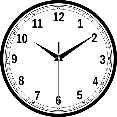 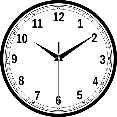 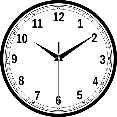 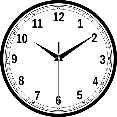 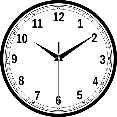